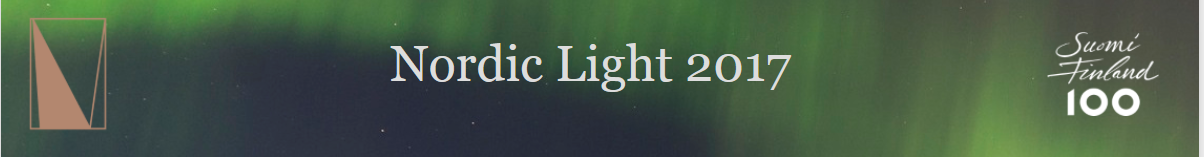 Seminar for Experienced Internal Auditors and experts of GRC
Key Notes, Master classes and Roundtable discussions

Current and emerging topics  

Specific track for Public Sector
Helsinki 
9-10 February 2017 

Registration and further details:
www.nordiclight.fi
Speakers: 
Angela Witzany, Chairwoman of IIA Global
Lesedi Lesetedi, Audit Committee Chair UNICEF
Mark Carawan, Chief Internal Auditor Citigroup
Melvyn Neate, Board Member ECIIA
Jarno Limnell, VP Cyber Security Insta Group Ltd
Markku Pottonen, Principal Auditor The ECA
and many more
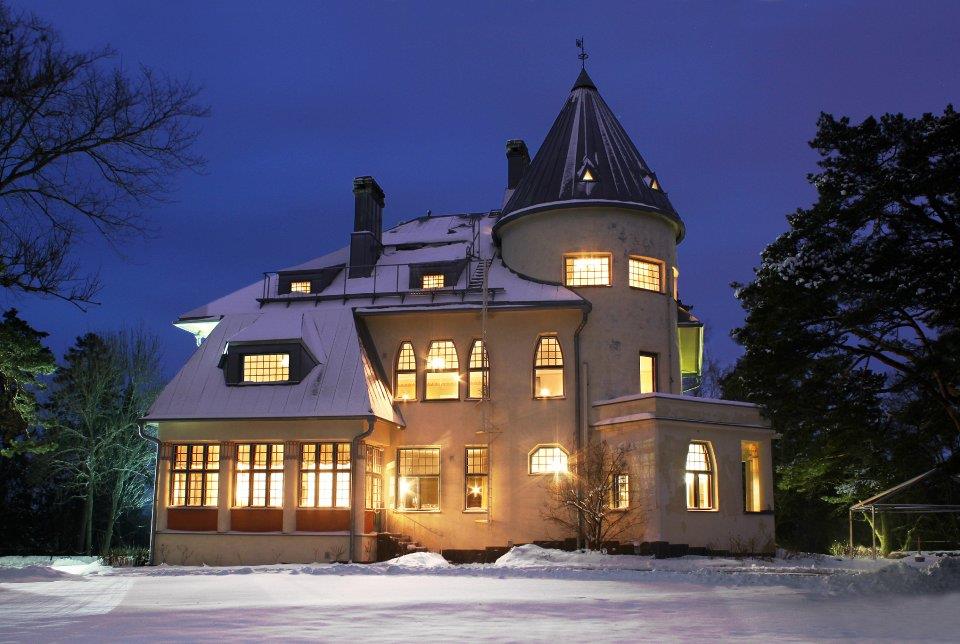 5 January 2017
Presentation name
1